В сказке «Принцесса на горошине» я играла Королеву
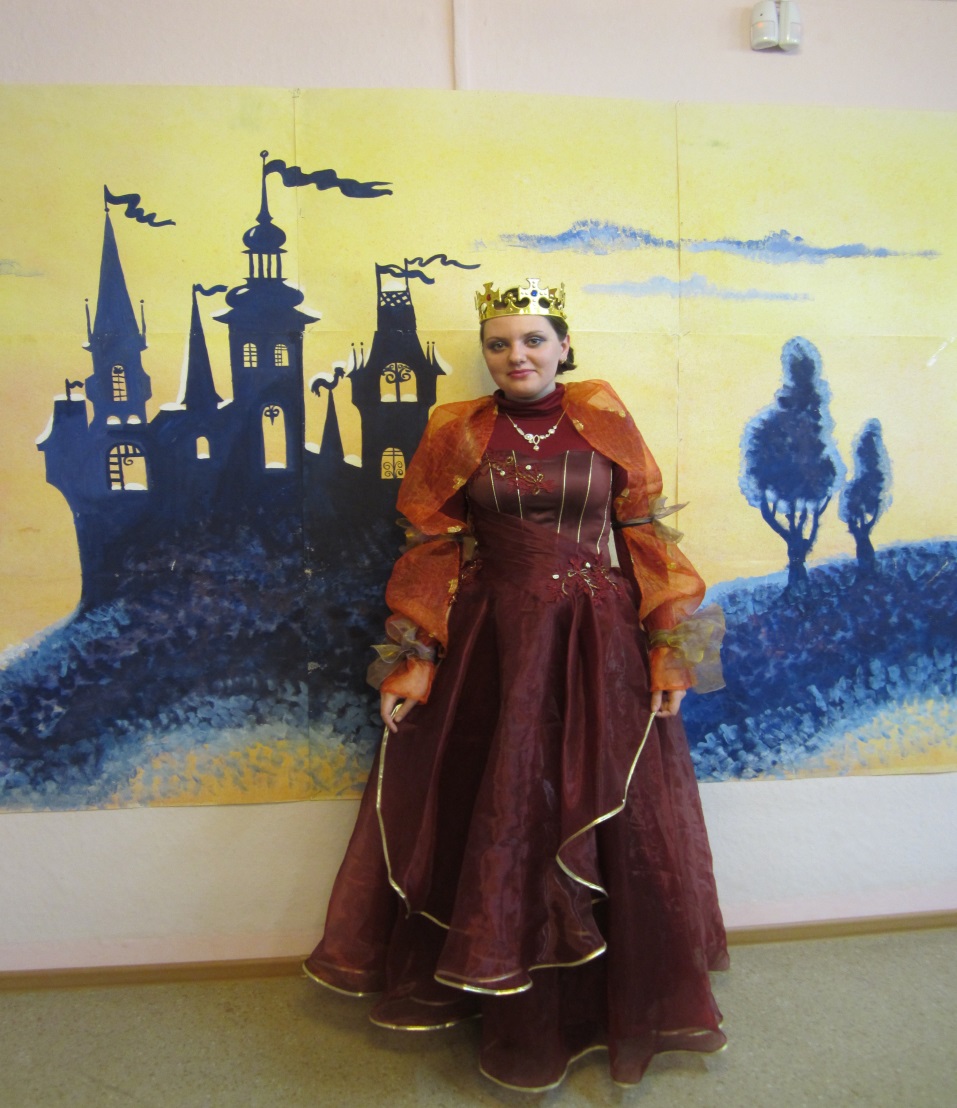 На выпускном , моя роль – Алёша Попович
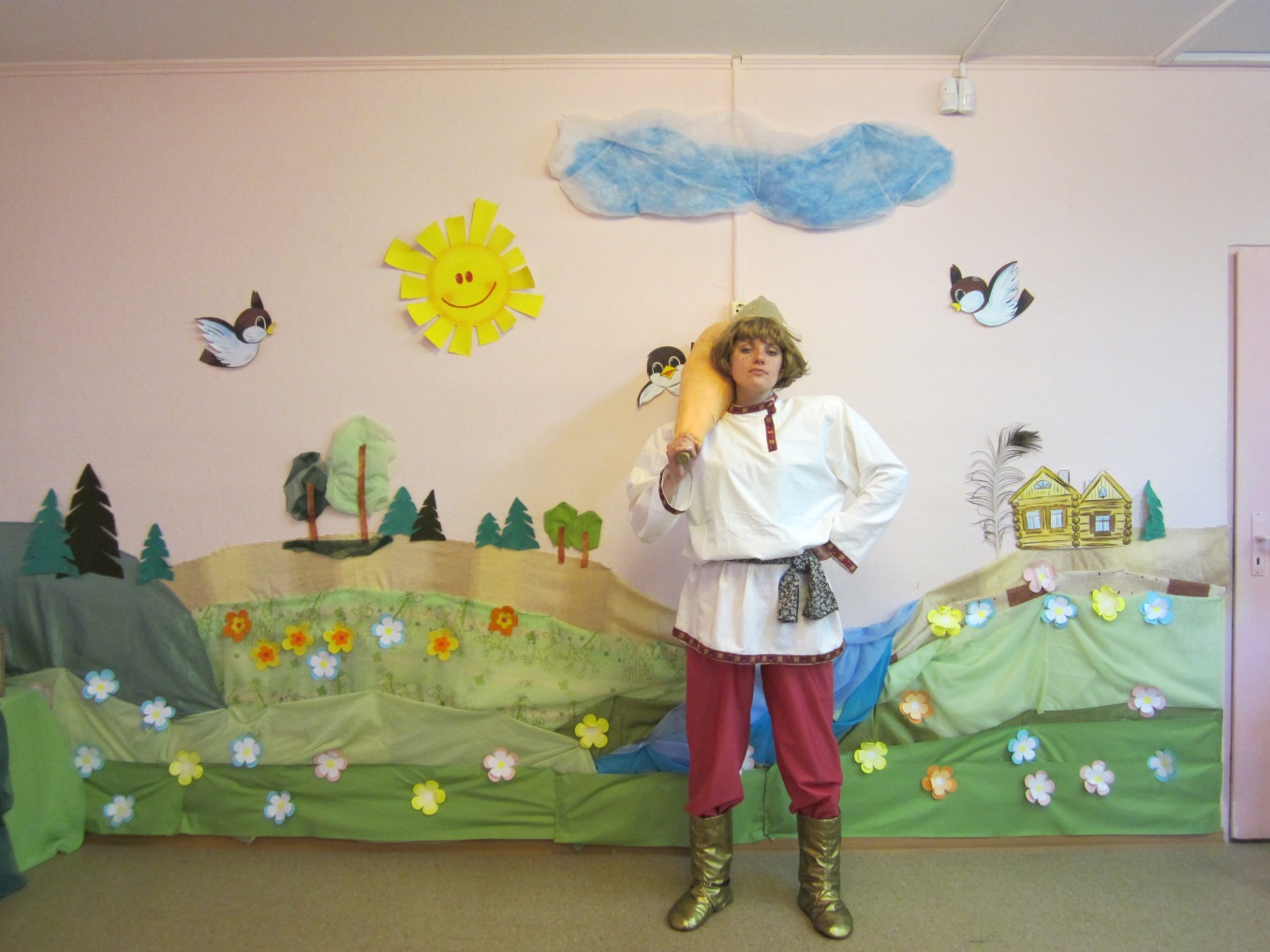 На летнем празднике - Леший
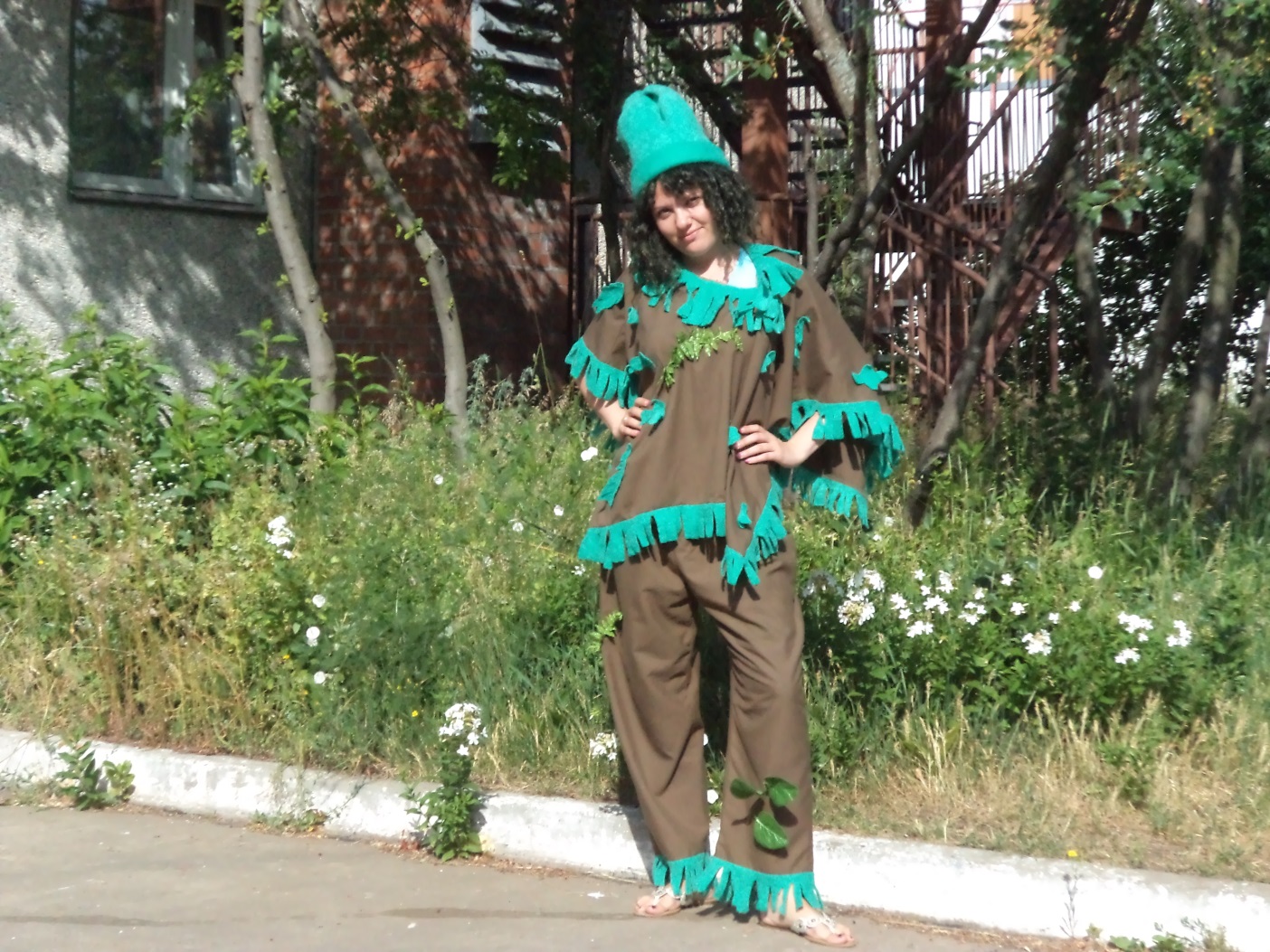 Волшебница из сказки о потерянном времени
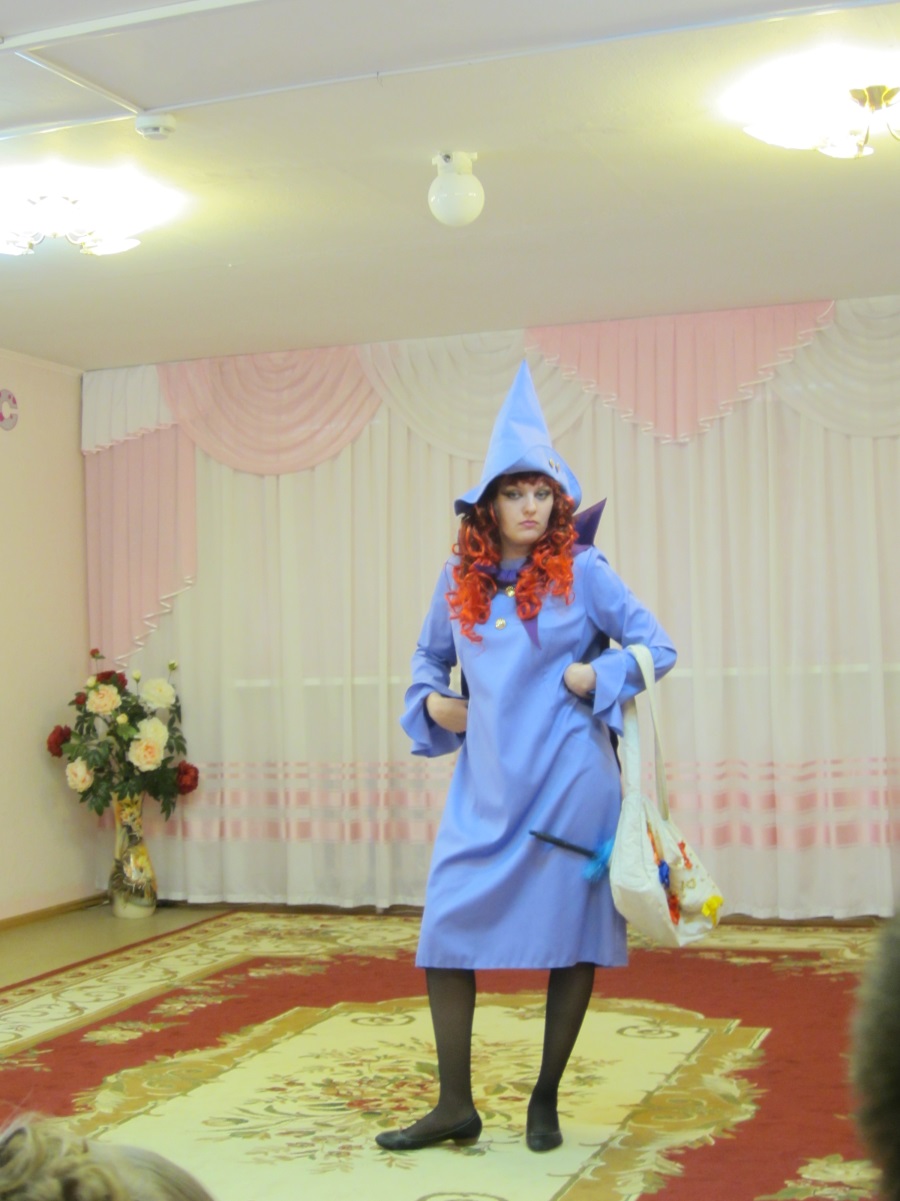